JavaScriptby Example
COMP 3700
JavaScript Objects
You'll hear more about these on Friday, but the following will be helpful going into that
It is useful to think of every object as a
Dictionary<string, object>
You can access object components by key using either instance variable or index notation
.prop or ["prop"]
A method is also a function in the dictionary
and functions are also objects
JavaScript Tips & Tricks
Don't forget to declare variables using var
When in doubt, use === instead of ==



Even though semicolons are optional, use them!
The first line of every js file should be:
'use strict';
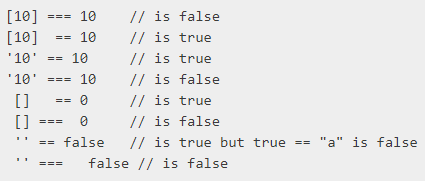 JavaScript Warnings
JavaScript does not have block-level scope


this is not always this
context is important, but not always easy to figure out




for in construct can give surprising results
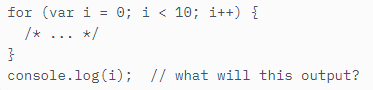 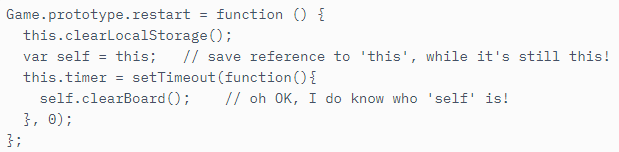 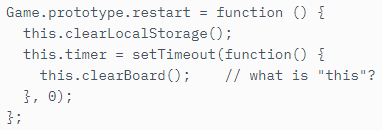 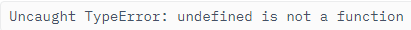 Cool JavaScript Applications
Calculator

Tearable Cloth

3D Solar System

Fractal Zoom

Pool of Balls
More Learning Resources
Code Academy JavaScript tracks:http://www.codecademy.com/tracks/javascript

Eloquent JavaScript by Marjin Haverbeke:http://eloquentjavascript.net/

Advanced JavaScript by John Resig:http://ejohn.org/apps/learn/